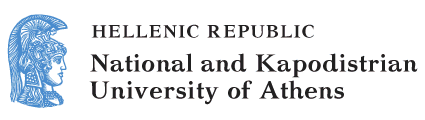 English and Digital Literacies
Unit 7.3: Instructional Materials for the Digital Enrichment of Greek EFL Textbooks

Bessie Mitsikopoulou
School of Philosophy
Faculty of English Language and Literature
Instructional Materials
1. Edugames
Edugames
Purpose: For consolidation and self-evaluation of the vocabulary and or grammatical structures presented in a lesson. 
Technical solution: use of flash engines that have several items (e.g. 40-50 different items) saved in the engine and present only some each time (e.g. 4-5 items each time). Result: the same game may be played several times with different content each time.
Number of  Edugames per Textbook
10 Different Edugames
Edugames on the Textbook html
[1]
Edugames for Gymnasium
Colour cohesion – simple lines and design.
[2]
Edugames for Primary School (5th and 6th Grade)
Colour cohesion – different design.
[3]
Edugames for Primary School (3rd and 4th Grade)
Elaborate design and animation.
[4]
2. Self-Assessment Tests
Self-Assessment Tests for Gymnasium (1/3)
These are the revision tests included in the Teacher’s Books which have been digitized in order to:
be used by students as self-assessment tests and enable them to evaluate their progress.
be used by teachers as evaluation tools instead of the traditional class tests.
Self-Assessment Tests for Gymnasium (2/3)
Digitization of revision tests found in the Teachers’ Book.
Self-Assessment Tests on the html
[5]
Example of a Self-Assessment Test
[6]
Revision self-assessment tests for primary school
[7]
For each one of the units for the 5th and 6th grade textbooks.
Development of Self-Assessment Tests
NetQuiz Pro 4: free quizmaker software that integrates images, texts, sounds, video sequences or Web hyperlinks.
[8]
Types of activities
True/False, 
Matching (the halves, picture-words), 
Gap filling.
[9]
3. Listening Applications
Listening applications
59 applications, each based on an audio extract used in the gymnasium textbooks for listening comprehension.
Structure of listening apps (1/2)
Introduction.
Before you listen: introduces students to the theme and the type of oral text they will work with in this application, while familiarizing them with related vocabulary.
While listening activities: includes one or more tasks on listening comprehension. Students listen to the audio extract as many times as they wish in order to complete the activities.
Post-listening activity: an activity that wraps-up the application.
Structure of listening apps (2/2)
Player with the audio extract which is readily available to students and they can repeat several times. 
Glossary (visual) useful vocabulary which is necessary for the successful completion of the activities.
Transcript of the audio extract. Students may choose to listen to the extract and read it at the same time for practice.
Types of listening apps
Magazine: Think Teen Weekly
Website: Think Teen Online
[11]
[10]
Example of a listening app
[12]
Listening activity - Music is feeling (Link)
4. Reading Applications
Reading applications (1/2)
Interactive applications that are based on a reading text each time. They include a storyline and are often accompanied by activities that illustrate specific aspects of the texts.
Aim: to make readings more accessible to students  through the use of pictures and  to enrich them with additional reading activities.
Reading applications (2/2)
Reading Activity (Textbook)
Reading App (Enriched Digital Book)
[13]
[14]
Structure of reading apps (1/4)
Reading Activity (Textbook)
Reading App (Enriched Digital Book)
[15]
[16]
Structure of reading apps (2/4)
[16]
Structure of reading apps (3/4)
[16]
Structure of reading apps (4/4)
[16]
Example of a reading app
[17]
Reading activity - Air traffic controller (Link)
Financing
The present educational material has been developed as part of the educational work of the instructor.
The project “Open Academic Courses of the University of Athens” has only financed the reform of the educational material. 
The project is implemented under the operational program “Education and Lifelong Learning” and funded by the European Union (European Social Fund) and National Resources.
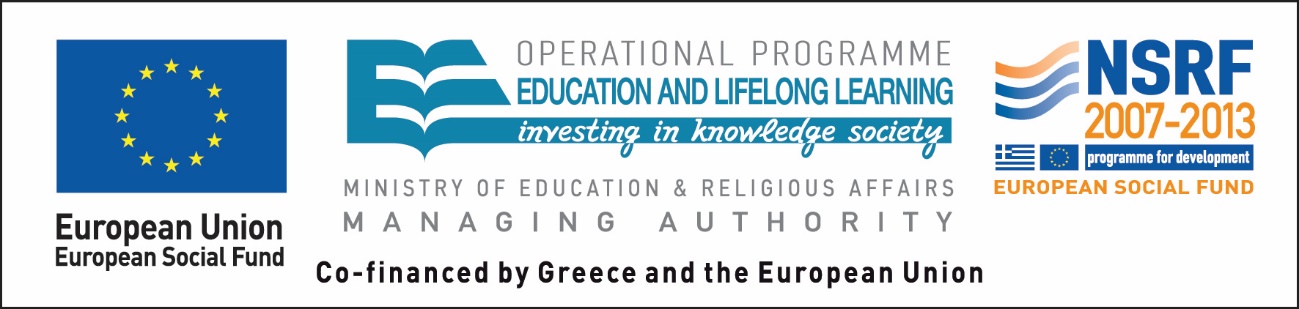 Notes
Note on History of Published Version
The present work is the edition 1.0.
Reference Note
Copyright National and Kapodistrian University of Athens, Bessie Mitsikopoulou 2014. Bessie Mitsikopoulou. “English and Digital Literacies. Instructional Materials for the Digital Enrichment of Greek EFL textbooks”. Edition: 1.0. Athens 2014. Available at: http://opencourses.uoa.gr/courses/ENL10/.
Licensing Note
The current material is available under the Creative Commons Attribution-NonCommercial-ShareAlike 4.0 International license or later International Edition.  The individual works of third parties are excluded, e.g. photographs, diagrams etc. They are contained therein and covered under their conditions of use in the section «Use of Third Parties Work Note».
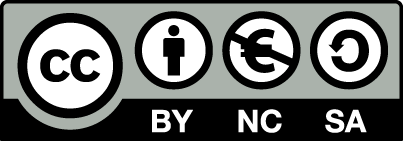 [1] http://creativecommons.org/licenses/by-nc-sa/4.0/ 

As Non-Commercial is defined the use that:
Does not involve direct or indirect financial benefits from the use of the work for the distributor of the work and the license holder.
Does not include financial transaction as a condition for  the use or access  to the work. 
Does not confer to the distributor and license holder of the work  indirect financial benefit (e.g. advertisements) from the viewing of the work on website .

The copyright holder may give to the license holder a separate license to use the work for commercial use, if requested.
Preservation Notices
Any reproduction or adaptation of the material should include: 
the Reference  Note, 
the Licensing Note,
the declaration of Notices Preservation,
the Use of Third Parties Work Note (if available), 
together with the accompanied URLs.
Note of use of third parties work (1/4)
This work makes use of the following works:
Image 1: Unit 1 – Lesson 2 from Think Teen Enriched Digital Textbook (B Gymnasium – Advanced), Copyright Computer Technology Institute, Digital School Project.
Image 2: Edugames  for Gymnasium, Copyright Computer Technology Institute, Creative Commons Attribution-NonCommercial-ShareAlike Greece 3.0, Photodentro.
Image 3: Edugames  for Primary School, Copyright Computer Technology Institute, Creative Commons Attribution-NonCommercial-ShareAlike Greece 3.0, Photodentro.
Image 4: Edugames  for Primary School, Copyright Computer Technology Institute, Creative Commons Attribution-NonCommercial-ShareAlike Greece 3.0, Photodentro.
Note of use of third parties work (2/4)
Image 5: Unit 2 – Lesson 6 from Think Teen Enriched Digital Textbook (B Gymnasium – Beginners), Copyright Computer Technology Institute, Digital School Project.
Image 6: Revision test 2 - 2nd Grade of Junior High School (Advanced), Copyright Computer Technology Institute, Creative Commons Attribution-NonCommercial-ShareAlike Greece 3.0, Photodentro.
Image 7: Revision test 3 - 6th Grade of Primary School, Copyright Computer Technology Institute, Creative Commons Attribution-NonCommercial-ShareAlike Greece 3.0, Photodentro.
Image 8: Revision test 2 - 5th Grade of Primary School, Copyright Computer Technology Institute, Creative Commons Attribution-NonCommercial-ShareAlike Greece 3.0, Photodentro.
Note of use of third parties work (3/4)
Image 9: Revision test 10 - 5th Grade of Primary School, Copyright Computer Technology Institute, Creative Commons Attribution-NonCommercial-ShareAlike Greece 3.0, Photodentro.
Image 10: Listening activity - Are you superstitious?, Copyright Computer Technology Institute, Creative Commons Attribution-NonCommercial-ShareAlike Greece 3.0, Photodentro.
Image 11: Listening activity - Our friends the animals, Copyright Computer Technology Institute , Creative Commons Attribution-NonCommercial-ShareAlike Greece 3.0, Photodentro.
Image 12: Listening activity - Music is feeling, Copyright Computer Technology Institute, Creative Commons Attribution-NonCommercial-ShareAlike Greece 3.0, Photodentro.
Note of use of third parties work (4/4)
Image 13: Unit 5 – Lesson 1 from the 6th Grade Greek EFL Textbook, Copyright Computer Technology Institute, Digital School Project.
Image 14: Reading activity - Back to the 60's, Copyright Computer Technology Institute, Creative Commons Attribution-NonCommercial-ShareAlike Greece 3.0, Photodentro.
Image 15: Unit 1 – Lesson 2 from the 5th Grade Greek EFL Textbook, Copyright Computer Technology Institute, Digital School Project.
Image 16: Reading activity - A day in my life, Copyright Computer Technology Institute, Creative Commons Attribution-NonCommercial-ShareAlike Greece 3.0, Photodentro.
Image 17: Reading activity - Air traffic controller, Copyright Computer Technology Institute, Creative Commons Attribution-NonCommercial-ShareAlike Greece 3.0, Photodentro.